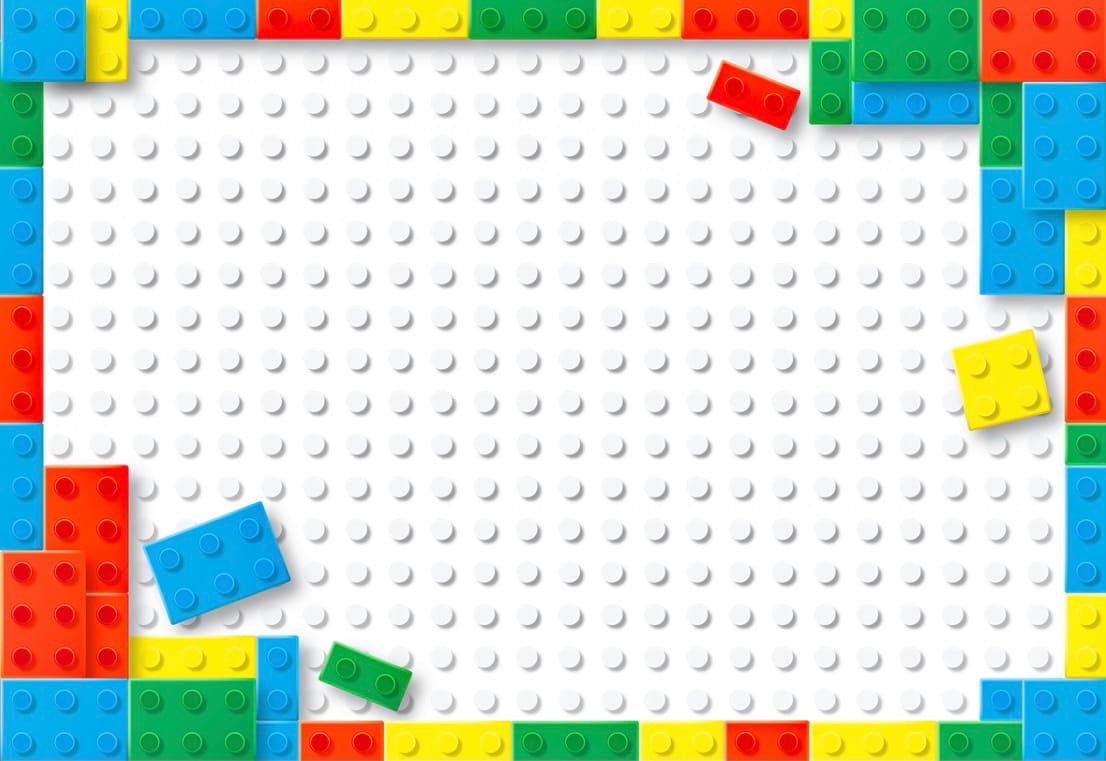 Кружок «Лего-развивашки» во второй младшей группе «Пчёлки»
Выполнила: 
воспитатель Рябкова В.Н.
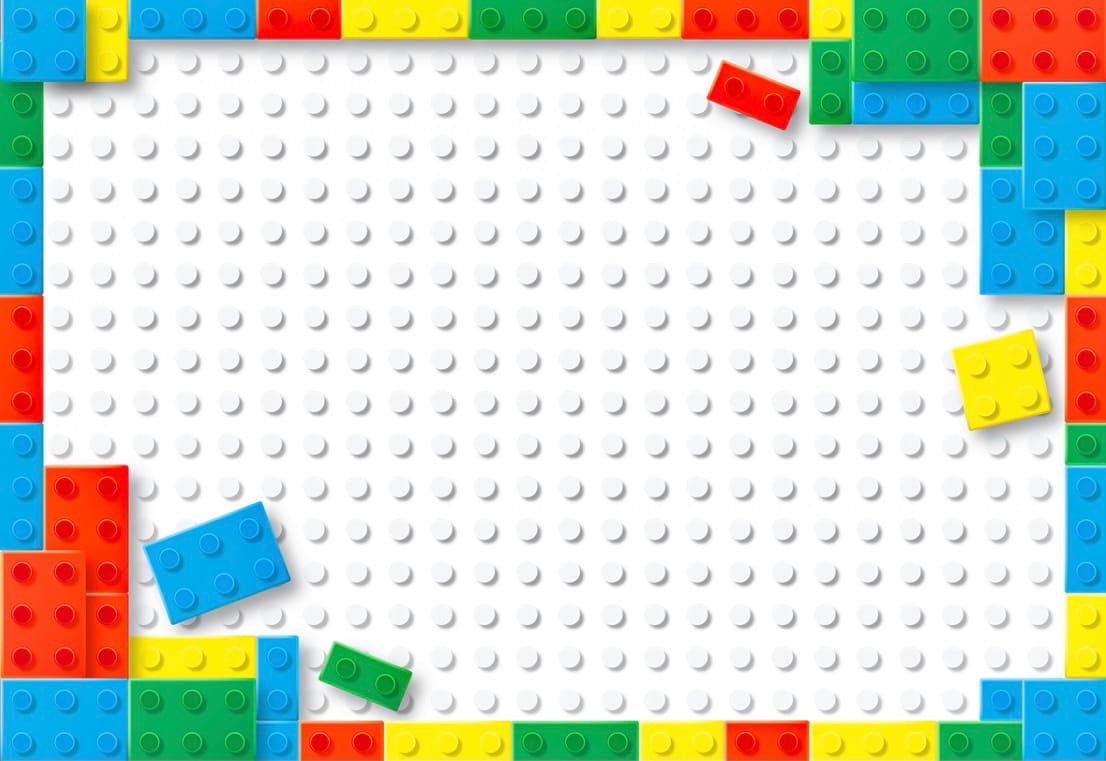 Цель
Создание благоприятных условий для развития технических способностей детей младшего дошкольного возраста на основе LEGO-конструирования.
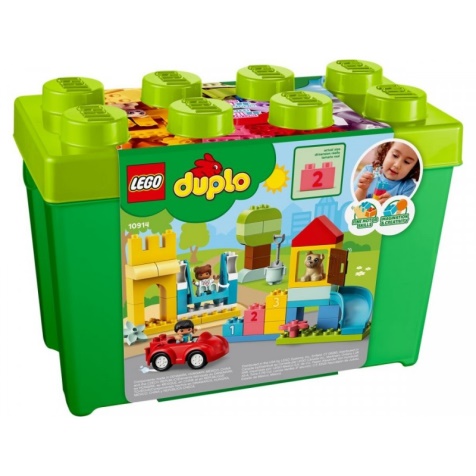 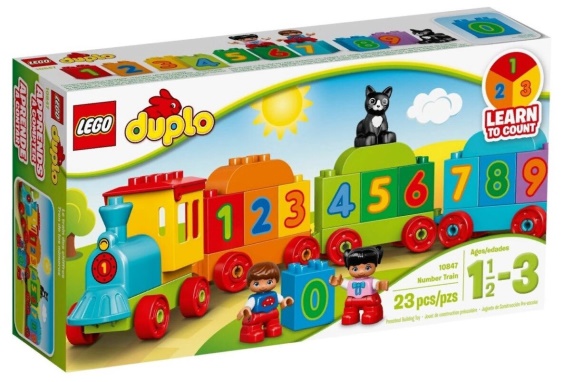 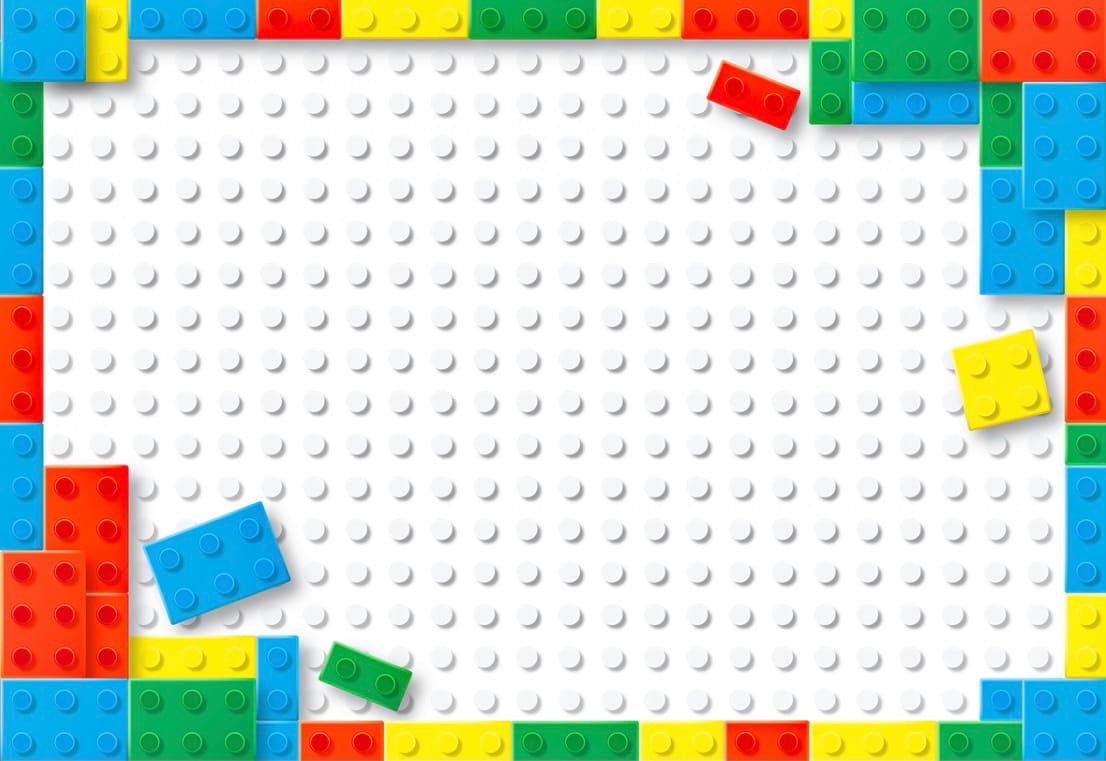 Задачи
Воспитывать  личность, способную самостоятельно ставить перед собой задачи и находить оригинальные способы решения;
Формировать предпосылки учебной деятельности: умение и желание трудиться, выполнять задания в соответствии с инструкцией и поставленной целью, доводить начатое дело до конца, планировать будущую работу;
Совершенствовать коммуникативные навыки детей при работе в паре, коллективе; распределении обязанностей
Развивать мелкую моторику рук, стимулируя речевое и познавательное развитие, умственные способности;
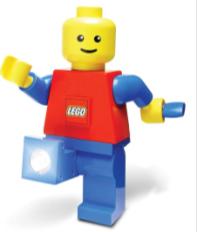 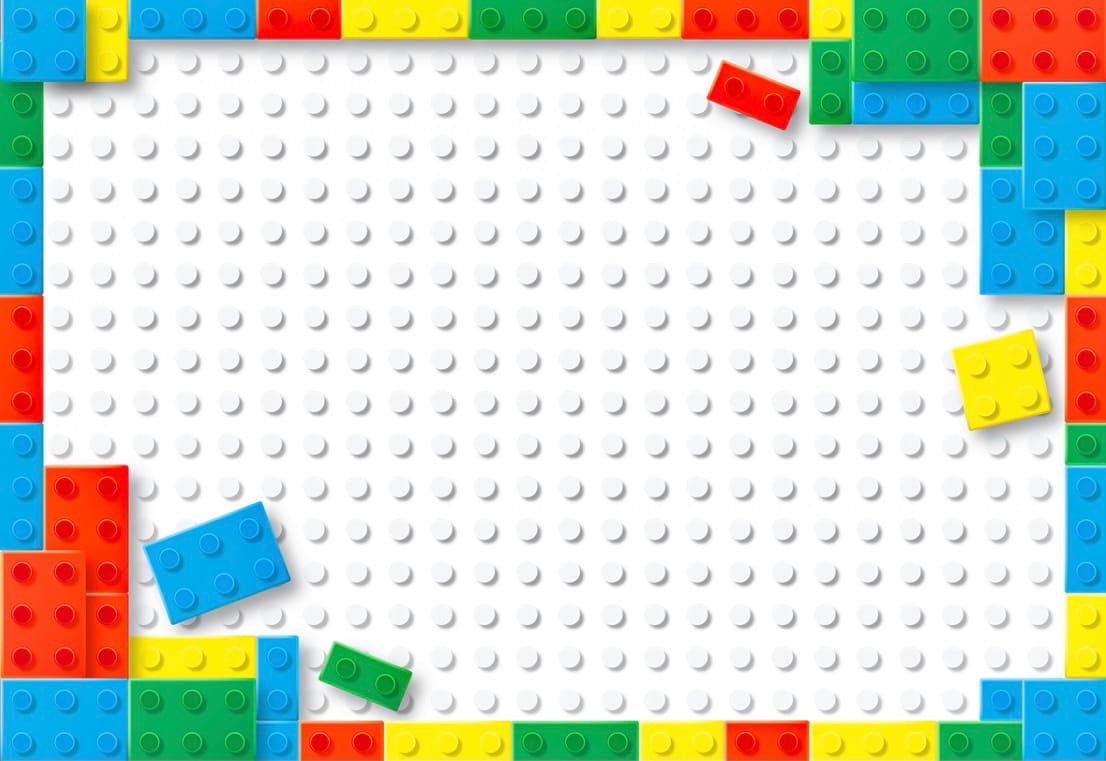 Запчастей тут миллионы!Мы по ЛЕГО чемпионы!
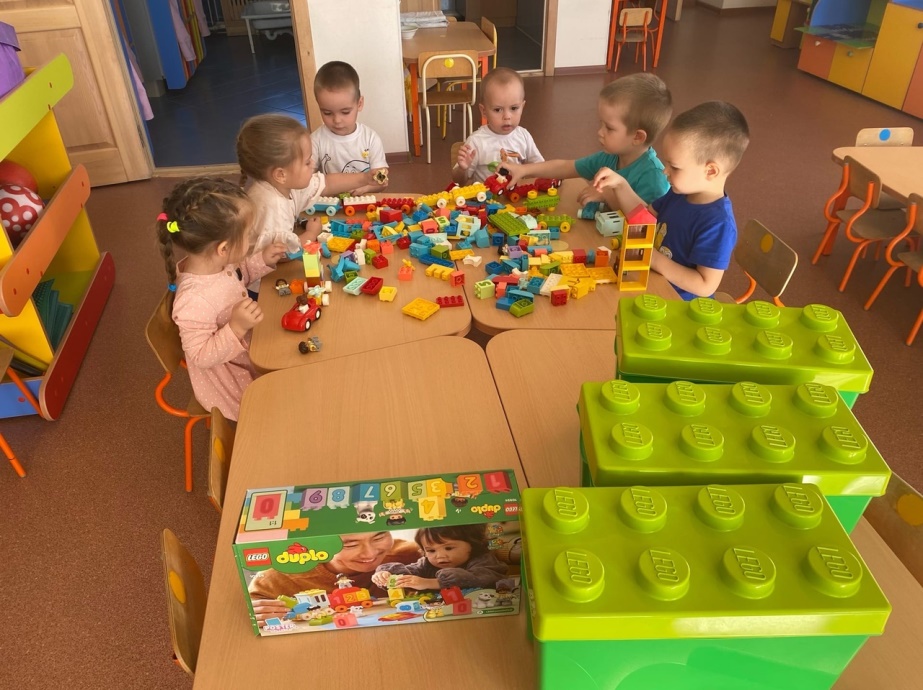 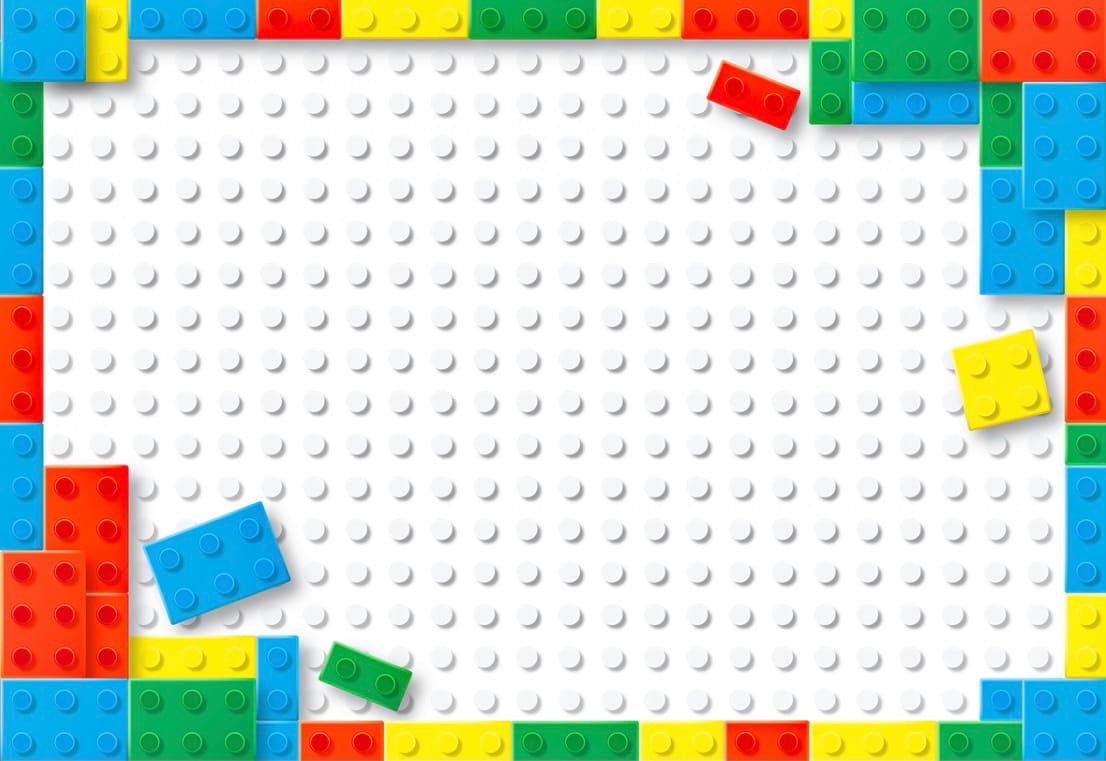 Хочешь настроение поднять?В ЛЕГО начинай играть!
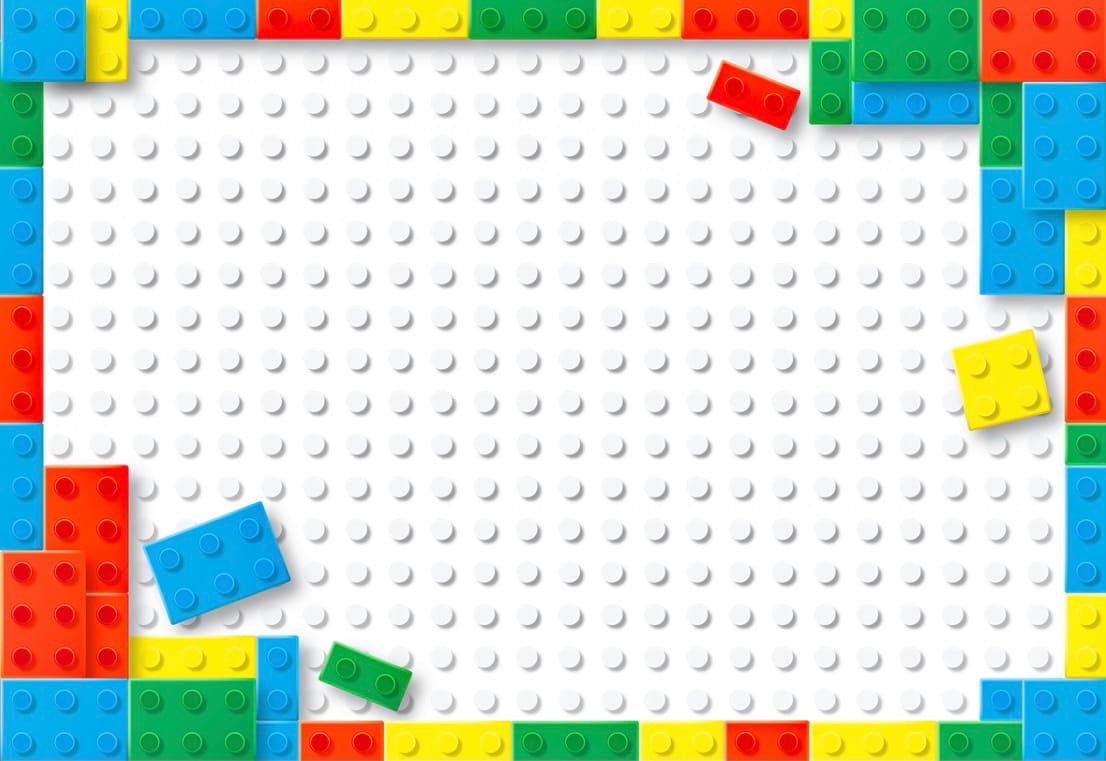 Из ЛЕГО можно все собратьГлавное фантазию включать У нас конструктор ЛЕГО С ним можно не скучать!
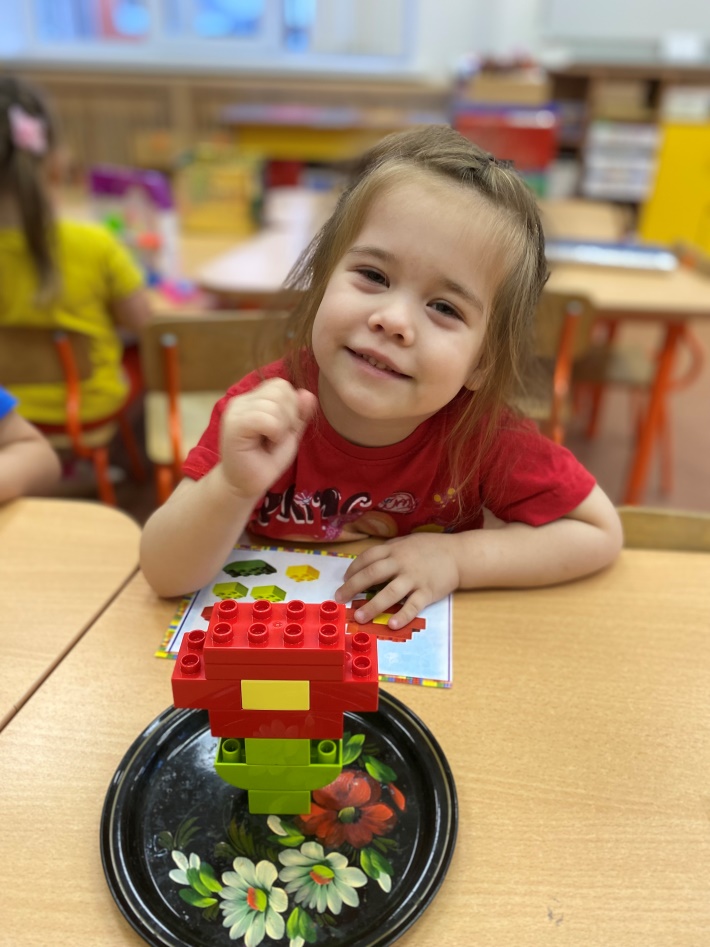 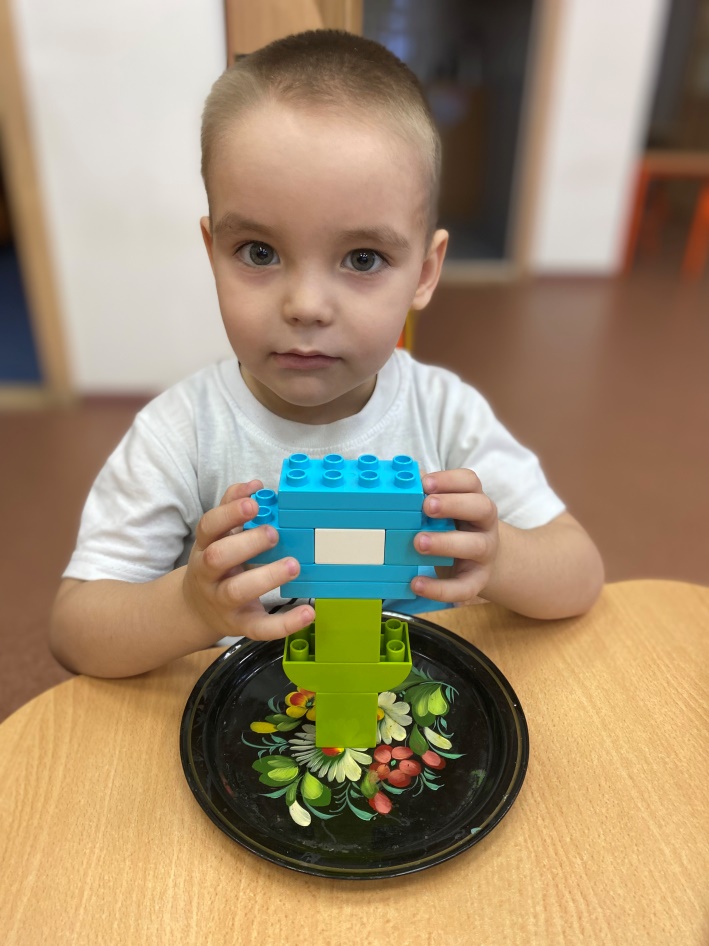 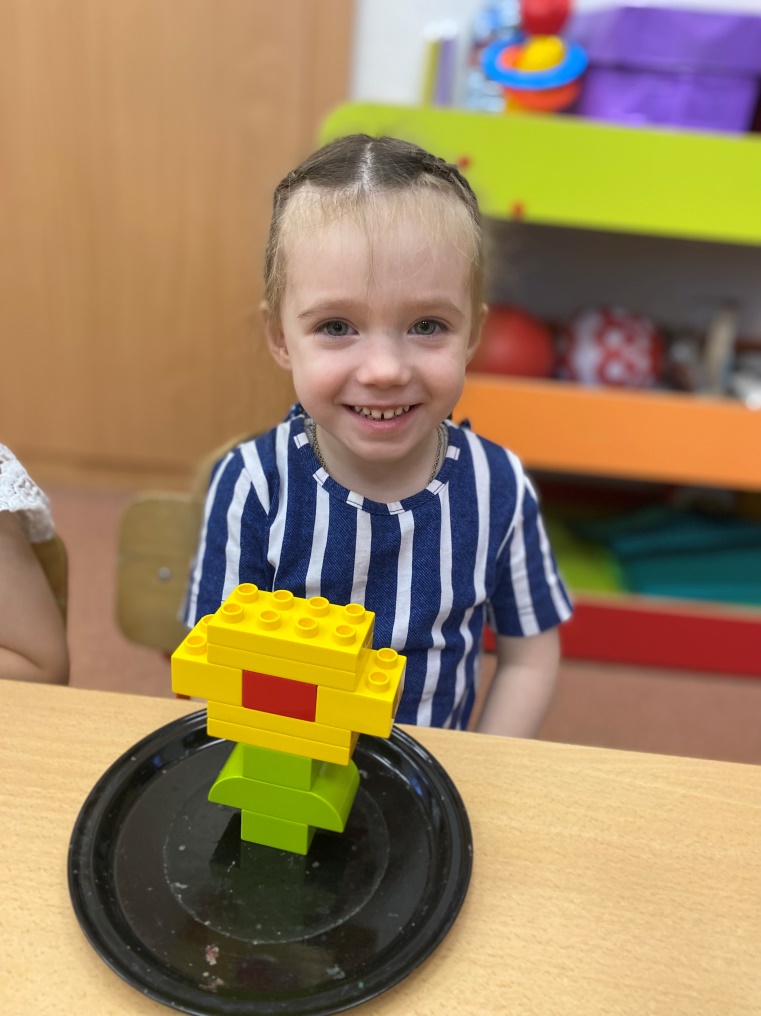 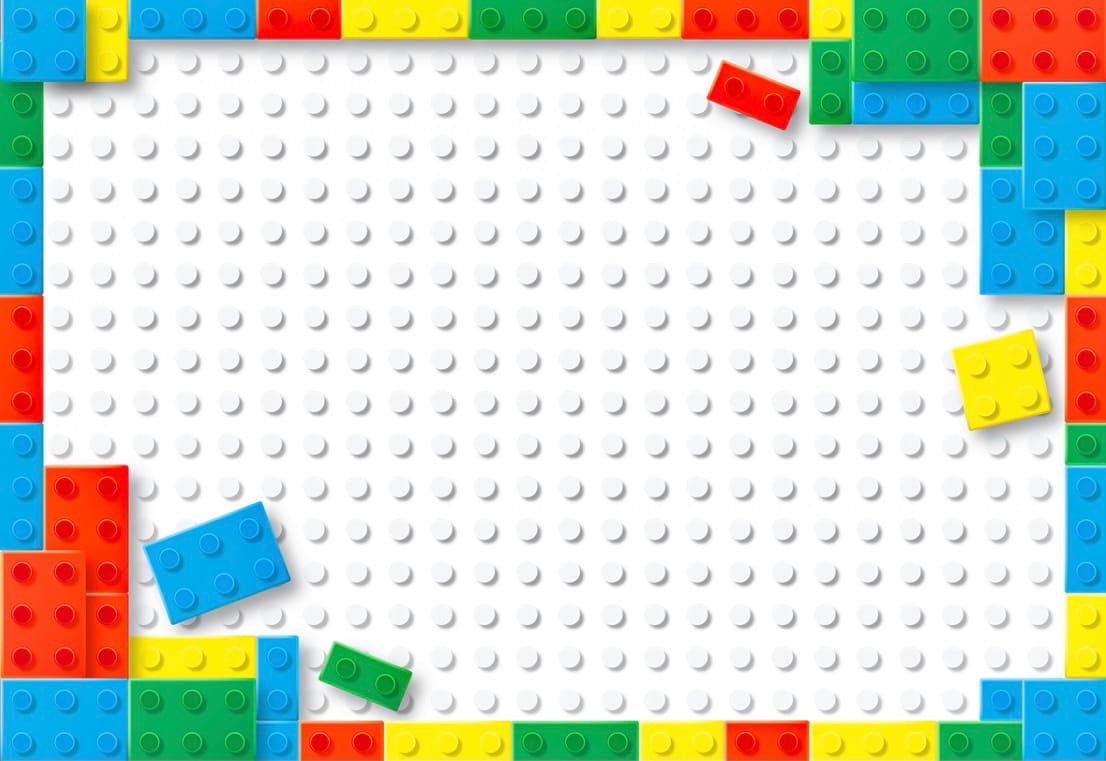 Строим мы машины и домаИ всем советуем игратьЛЕГО-это красота!
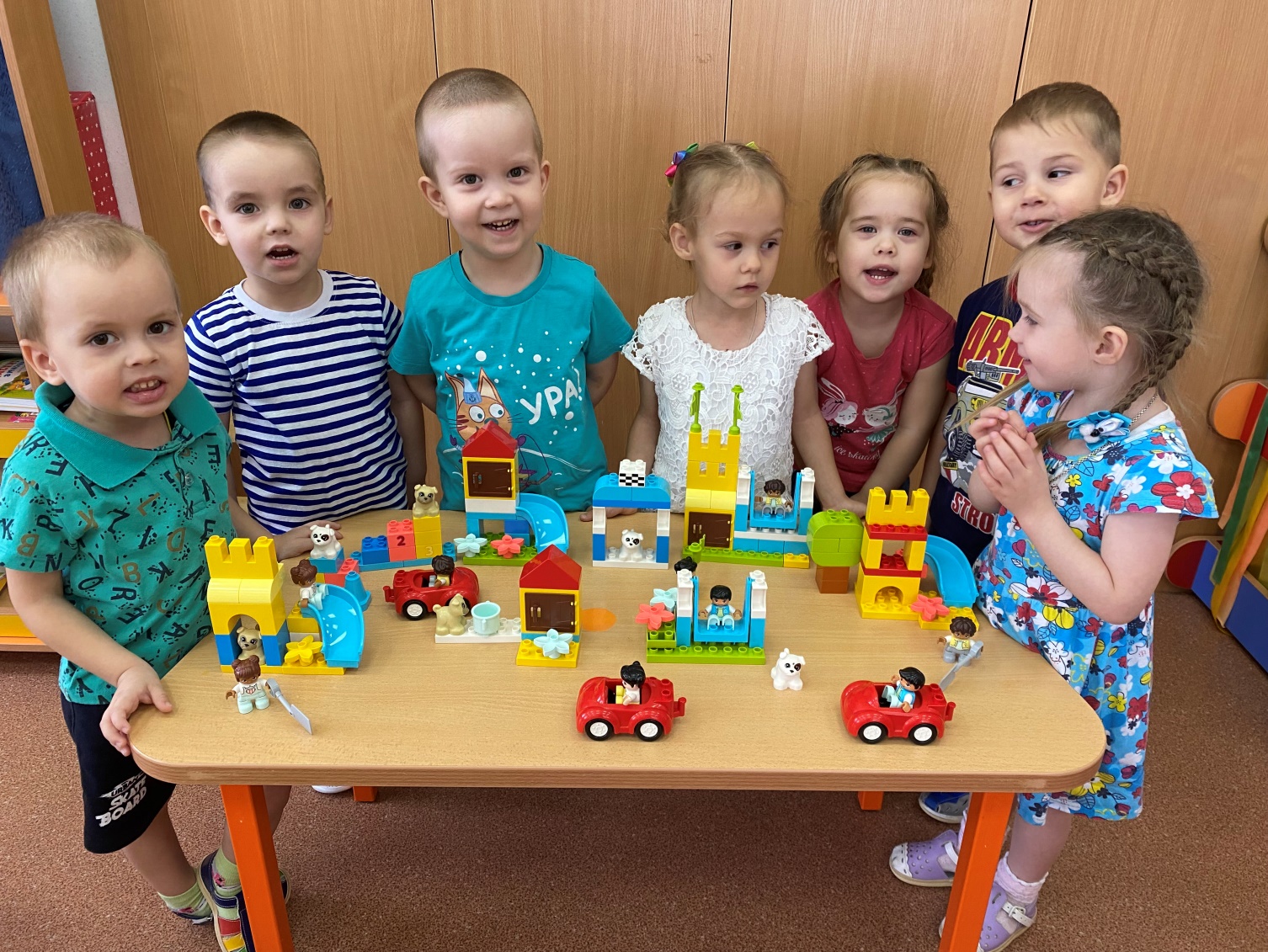 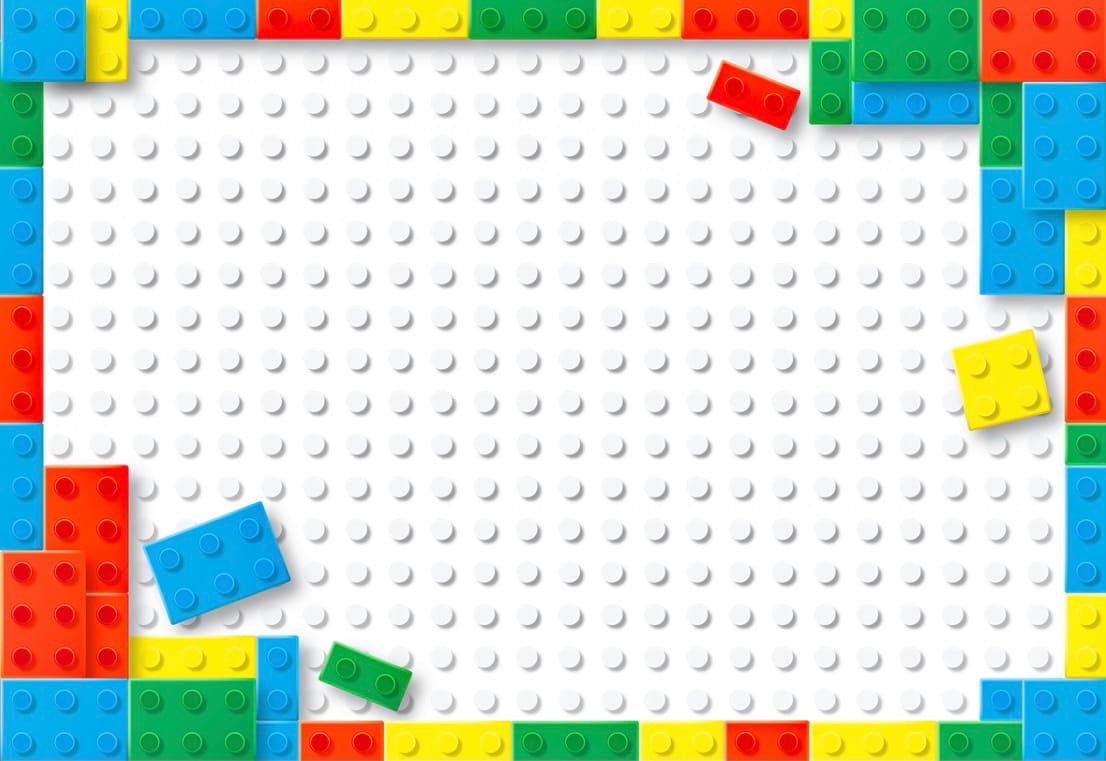 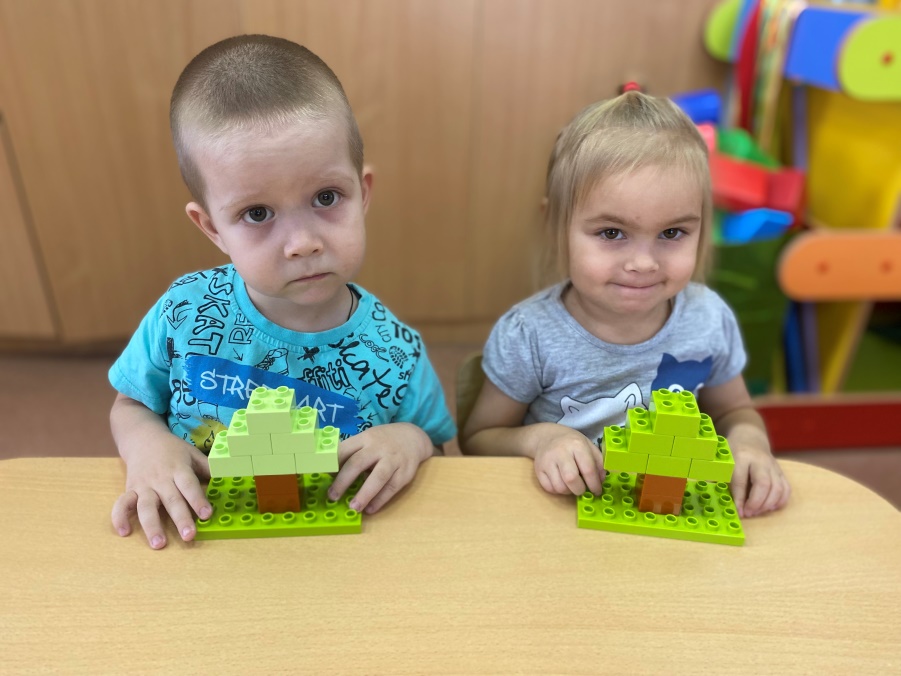 ЛЕГО это мир фантазий!
Мир идей, разнообразий.
Изучая схемы в нем,
Может получиться дом.
Или мы построим замок,
Где живет большой дракон.
Он принцессу сторожит
И огнем на всех рычит
Лего руки развивает 
И мечтать нам не мешает 
И скажу про Лего я
Это лучшая игра!
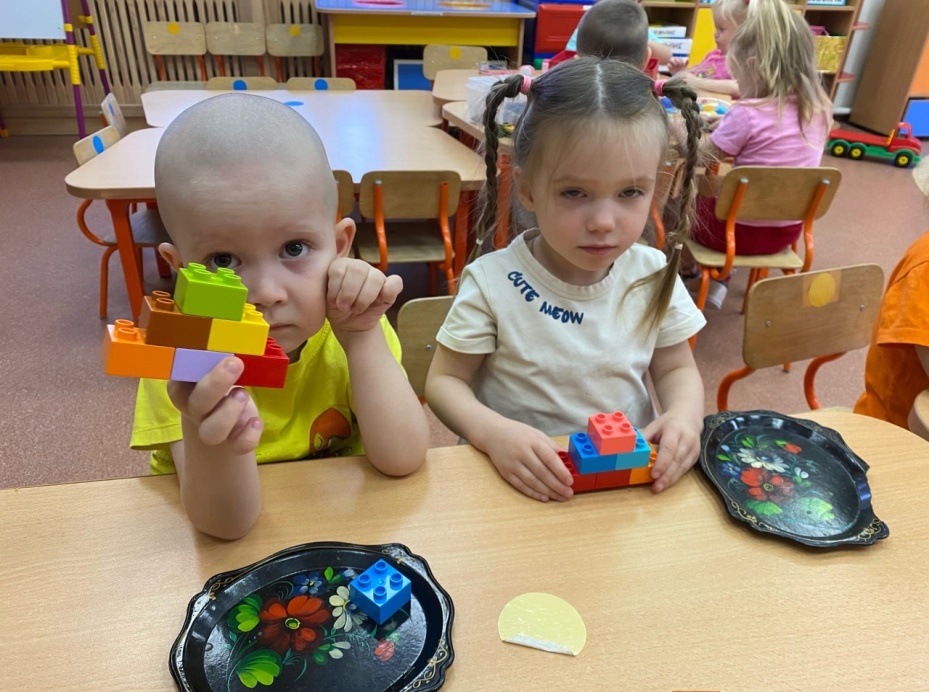